Questão 81 do Enem
2011
Nome: Ramon sousa
2°N01
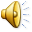 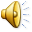 A posição que conseguirão segurar a régua e o tempo da reação.
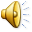 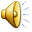 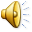 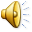 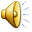